Wisdom in the Sight of the Peoples(Deuteronomy 4:6)
Embry Hills – Jan 2017
1
[Speaker Notes: Peoples = ‘tribes’ = other nations
Wisdom & Understanding = Cleverness & Guidance 
Sight = Nations watching:  “act” (5); “observe” (6)
They would witness obedience “act” (5); “observe” (6)
They would hear the laws (6)
They would see the results (success: “may live” (1)
They would conclude that God was involved (5)]
Deuteronomy 4:5-6
Surely I have taught you statutes and judgments, just as the Lord my God commanded me, that you should act according to them in the land which you go to possess. 6 Therefore be careful to observe them;  for this is your wisdom and your understanding in the sight of the peoples who will hear all these statutes, and say, ‘Surely this great nation is a wise and understanding people.’
2
[Speaker Notes: The gentile nations would be impressed by what they saw (“sight of the people”) in it.  And they might even ‘hear’ some of the Law (vs 6), beyond witnessing the obedience of the Israelites.

So what Wisdom would the “Peoples” See/Hear in this Law given (again) by Moses?  Is it still “Wise”?  Does it apply to us (and who is us)?

Note too, that there was an evangelistic function as well. 

What were some of these Laws.]
National Wisdom & Understanding
Provision for Poor Brethren
Economic ‘Reset’  every 50 years
Rule of Law 
(for National Leader)
Protection of Debtors
Protection of Women
Classless Laws
Respect for Justice System
Just Penalties for Crimes
Love of the Sojourner
Value of Human Life
Required Rest
Protection of Laborers
Rules of Sanitation
Protection of Property
Value of Family
Fair Taxation
Just & Limited Warfare
Anti-corruption
Support of Priests
Anti-perjury
Evidence-base Justice
3
[Speaker Notes: Just in the book of Deuteronomy alone, there are a great many practical laws (probably that support progressives and conservatives).  Here are some samples—all from Deuteronomy.

So, is that what wisdom the Peoples would ‘See’?  -- It’s probably not the details of religious rituals or civil codes… though it kept the Rabbis busy all through history…]
A Special Covenant
And Moses called all Israel, and said to them: “Hear, O Israel, the statutes and judgments which I speak in your hearing today, that you may learn them and be careful to observe them. 2 The Lord our God made a covenant with us in Horeb. 3 The Lord did not make this covenant with our fathers, but with us, those who are here today, all of us who are alive. (Deut 5:1-2)
4
[Speaker Notes: First, note that this Law was given only to the Israelites of that day…]
God’s Nation
For you are a holy people to the Lord your God; the Lord your God has chosen you to be a people for Himself, a special treasure [treasured possession, ESV] above all the peoples on the face of the earth.  (Deut 7:6; 14:2)
5
Who are God’s People Today?
The Current (or Future) Nation of Israel?
The United States?
All ‘Christian Nations’?
All (or Some) Christian Denominations?
6
God’s Nation
For you are a holy people to the Lord your God; the Lord your God has chosen you to be a people for Himself, a special treasure [treasured possession, ESV] above all the peoples on the face of the earth.  (Deut 7:6; 14:2)
But you are a chosen generation, a royal priesthood, a holy nation, His own special people, that you may proclaim the praises of Him who called you out of darkness into His marvelous light; 10 who once were not a people but are now the people of God, who had not obtained mercy but now have obtained mercy. (I Pet 2:9-10)
7
[Speaker Notes: Note the similar words—an obvious quote to make a parallel between a current “people of God” and the Israelites.  Now it is “those who have obtained mercy”.

Reading on in I Pet 2, (vs 12) there is a similar purpose served by the behavior of God’s people.  They are once again teaching the Gentiles.]
I Pet 2:12
…having your conduct honorable among the Gentiles [nations], that when they speak against you as evildoers, they may, by your good works which they observe, glorify God in the day of visitation.
8
[Speaker Notes: It turns out that Moses himself explained what would happen to the “people of God,” in the Song of Moses that God told him to write at the end of the book of Deuteronomy… a song the Israelites were supposed to learn and sing (Dt 31:19) as a “witness against themselves”.  (Next slide)]
Moses’ Prophecy of God’s People
And He said: ‘I will hide My face from them,I will see what their end will be,For they are a perverse generation,Children in whom is no faith.21 They have provoked Me to jealousy by what is not God;They have moved Me to anger by their foolish idols.But I will provoke them to jealousy by those who are 	not a nation;I will move them to anger by a foolish nation.22 For a fire is kindled in My anger [wrath – NIV],And shall burn to the lowest hell;It shall consume the earth with her increase,And set on fire the foundations of the mountains. (Dt 32:20-22)
9
[Speaker Notes: The tense of the verbs in the song (look at vs 15) indicate that it was written from the point of view of a future time, when Israel had become a spoiled, rebellious son.  Then Jehovah shifts and explains what He is going to do as a result of their perversity:  Reject them for a “foolish” nation (that does not have His wisdom), and destroy them.]
Not My People (Hosea 1:8-10)
…she conceived and bore a son. 9 Then God said:
“Call his name Lo-Ammi,For you are not My people,And I will not be your God.
10 “Yet the number of the children of IsraelShall be as the sand of the sea,Which cannot be measured or numbered.And it shall come to passIn the place where it was said to them,‘You are not My people,’There it shall be said to them,‘You are sons of the living God.’
10
[Speaker Notes: 500 to 600 years later, Hosea picks up that prophesy as he is instructed by God to name his third child (with the harlot, Gomer) Lo-Ammi, which means “not my people”.  Yet, there is a hopeful picture of a “replacement” nation (in the place… ) and there is a special Sonship relationship to come…  

What could this be?]
Not My People (Rom 9:22-26)
What if God, wanting to show His wrath and to make His power known, endured with much longsuffering the vessels of wrath prepared for destruction, 23 and that He might make known the riches of His glory on the vessels of mercy, which He had prepared beforehand for glory, 24 even us whom He called, not of the Jews only, but also of the Gentiles?
25 As He says also in Hosea:
“I will call them My people, who were not My people,And her beloved, who was not beloved.”26 “And it shall come to pass in the place where it was said to them, ‘You are not My people,’ there they shall be called sons of the living God.”
11
[Speaker Notes: The Apostle Paul explains what Hosea meant in the section his book to the Romans that addresses the objection that was likely:  if the Gentiles are now welcomed into God’s fellowship, what was the point of the Jewish nation?]
Not My People (Rom 11:11-15)
I say then, have they [Jews] stumbled that they should fall? Certainly not! But through their fall, to provoke them to jealousy, salvation has come to the Gentiles.  12 Now if their fall is riches for the world, and their failure riches for the Gentiles, how much more their fullness!
13 For I speak to you Gentiles; inasmuch as I am an apostle to the Gentiles, I magnify my ministry, 14 if by any means I may provoke to jealousy those who are my flesh and save some of them. 15 For if their being cast away is the reconciling of the world, what will their acceptance be but life from the dead?
Fall 2016 – Embry Hills
12
[Speaker Notes: Paul goes on a couple of chapters later to quote from Deuteronomy, explaining that the rejection of the Jews, the opportunity of the Gentiles to be saved (covenant relationship with God), was what Moses meant by “provoking to jealousy”.

Okay, so the those that have obtained mercy, those that have been saved, both Jew and Gentiles, those who are now called Sons of the living God (see John 1:12 – “…He gave the right to become children of God”; Gal 3:26 – “for you are all sons of God through faith in Christ Jesus.”)]
How Should We Apply The Wise Laws Today?(What are the “Peoples” Supposed to See in Us?)
13
[Speaker Notes: The questions we will answer:
What were the “Peoples” really to see in the Israelite Laws?
In what way does the content of Deuteronomy apply today?]
What Would the Peoples See?
Rigorous Morality
“Your eyes have seen what the Lord did at Baal Peor; for the Lord your God has destroyed from among you all the men who followed Baal of Peor.” (Deut 4:3)
14
The Incident at Peor (Deut 4:3)
While Israel was staying in Shittim, the men began to indulge in sexual immorality with Moabite women, 2 who invited them to the sacrifices to their gods. The people ate and bowed down before these gods. 3 So Israel joined in worshiping the Baal of Peor. And the LORD's anger burned againstthem. (Num 25:1-3)
[To the church at Pergamos]  …But I have a few things against you, because you have there those who hold the doctrine of Balaam, who taught Balak to put a stumbling block before the children of Israel, to eat things sacrificed to idols, and to commit sexual immorality. (Rev 2:14)
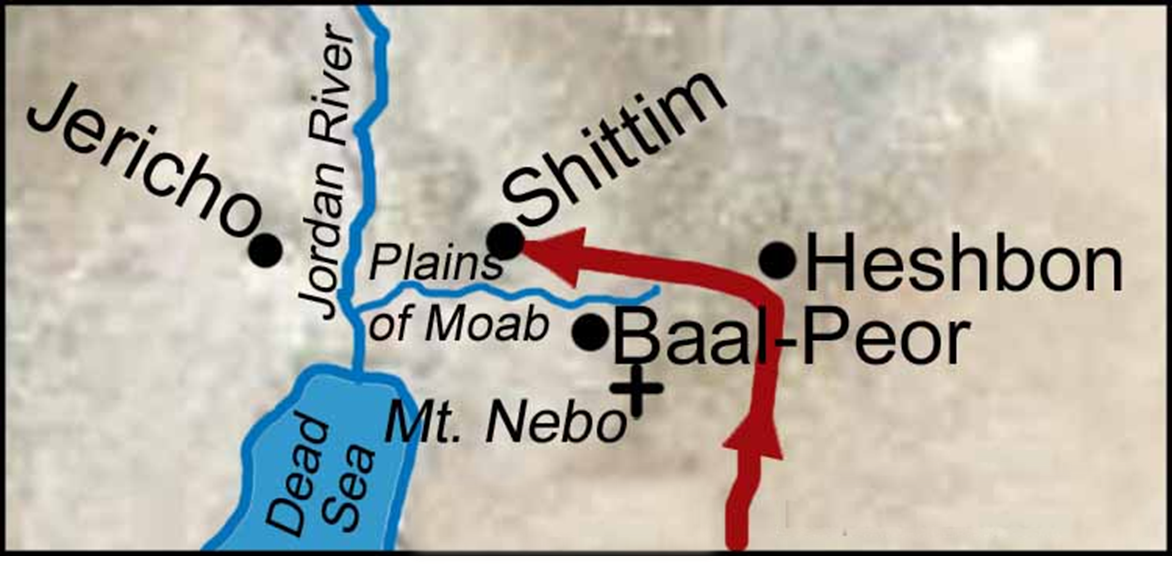 15
What Would the Peoples See?
Rigorous Morality
“You shall not commit adultery” (6:18)
“You shall not covet your neighbor’s wife” (6:21)
Laws of sexual purity (22:20-30)
Death penalty for adultery (22:22)
Homosexuality, incest… forbidden (22:5, 30; 23:18; Lv 18:22-23)
16
What Would the Peoples See?
Rigorous Morality
“Beloved, I beg you as sojourners and pilgrims, abstain from fleshly lusts which war against the soul, 12 having your conduct honorable among the Gentiles, that when they speak against you as evildoers, they may, by your good works which they observe, glorify God in the day of visitation.” (I Pet 2:11-12)
17
What Would the Peoples See?
Rigorous Morality
Guarded Relationships
“You shall make no covenant with them nor show mercy to them. 3 Nor shall you make marriages with them. You shall not give your daughter to their son, nor take their daughter for your son. 4 For they will turn your sons away from following Me, to serve other gods; so the anger of the Lord will be aroused against you and destroy you suddenly.” (Deut 7:2-4)
18
Guarded Relationships
“ Do not be unequally yoked together with unbelievers. For what fellowship has righteousness with lawlessness? And what communion has light with darkness? 15 And what accord has Christ with Belial? Or what part has a believer with an unbeliever? 16 And what agreement has the temple of God with idols? For you are the temple of the living God. As God has said:
“I will dwell in themAnd walk among them.I will be their God,And they shall be My people.” [Lev 26:12]
17 Therefore
“Come out from among themAnd be separate, says the Lord.Do not touch what is unclean,And I will receive you.”
18 “I will be a Father to you,And you shall be My sons and daughters, [see Hos 1:10]Says the Lord Almighty.”
19
[Speaker Notes: Friendships, commitments, close ties that are “like family” represent risks to us just as they did to the Israelites.  But it’s not racial or rejection of kin, it’s just that we should have very little in common.

Beyond relationships, there are other kinds of covenants, such as debt…]
What Would the Peoples See?
Rigorous Morality
Guarded Relationships
“For the Lord your God will bless you just as He promised you; you shall lend to many nations, but you shall not borrow; you shall reign over many nations, but they shall not reign over you.” (Deut 15:6)
20
[Speaker Notes: Owing money is equated with ruling over someone… and that’s the way it works…]
What Would the Peoples See?
Rigorous Morality
Guarded Relationships
“The rich rules over the poor, And the borrower is servant to the lender.” (Prov 22:7)
“Render therefore to all their due: taxes to whom taxes are due, customs to whom customs, fear to whom fear, honor to whom honor. 8 Owe no one anything except to love one another, for he who loves another has fulfilled the law.” (Rom 13:7-8)
21
What Would the Peoples See?
Rigorous Morality
Guarded Relationships
“…Take heed to yourself that you are not ensnared to follow them, after they are destroyed from before you, and that you do not inquire after their gods, saying, ‘How did these nations serve their gods? I also will do likewise.’ ” (Deut 12:30)
“And have no fellowship with the unfruitful works of darkness, but rather expose them. 12 For it is shameful even to speak of those things which are done by them in secret.”  (Eph 5:11-12)
22
What Would the Peoples See?
Rigorous Morality
Guarded Relationships
Dedication to God’s Word
“Now, O Israel, listen to the statutes and judgments which I teach you to observe, that you may live, and go in and possess the land which the Lord God of your fathers is giving you. 2 You shall not add to the word which I command you, nor take from it, that you may keep the commandments of the Lord your God which I command you.” (Deut 4:1-2)
23
What Would the Peoples See?
Rigorous Morality
Guarded Relationships
Dedication to God’s Word
“So He humbled you, allowed you to hunger, and fed you with manna which you did not know nor did your fathers know, that He might make you know that man shall not live by bread alone; but man lives by every word that proceeds from the mouth of the Lord.”(Deut 8:3)
24
What Would the Peoples See?
Rigorous Morality
Guarded Relationships
Dedication to God’s Word
“And so we have the prophetic word confirmed, which you do well to heed as a light that shines in a dark place, until the day dawns and the morning star rises in your hearts; 20 knowing this first, that no prophecy of Scripture is of any private interpretation [origin], 21 for prophecy never came by the will of man, but holy men of God spoke as they were moved by the Holy Spirit.”(II Pet 1:19-20)
25
What Would the Peoples See?
Rigorous Morality
Guarded Relationships
Dedication to God’s Word
“I will raise up for them a Prophet like you from among their brethren, and will put My words in His mouth, and He shall speak to them all that I command Him. 19 And it shall be that whoever will not hear My words, which He speaks in My name, I will require it of him.” (Deut 18:18-19)
26
[Speaker Notes: Moses also spoke of a later revelation:  “I will raise up for them a Prophet like you from among their brethren, and will put My words in His mouth, and He shall speak to them all that I command Him. 19 And it shall be that whoever will not hear My words, which He speaks in My name, I will require it of him.” – Deut 18:18-19]
What Would the Peoples See?
Rigorous Morality
Guarded Relationships
Dedication to God’s Word
“He who rejects Me, and does not receive My words, has that which judges him—the word that I have spoken will judge him in the last day.49 For I have not spoken on My own authority; but the Father who sent Me gave Me a command, what I should say and what I should speak.” (John 12:48)
27
[Speaker Notes: Moses also spoke of a later revelation:  “I will raise up for them a Prophet like you from among their brethren, and will put My words in His mouth, and He shall speak to them all that I command Him. 19 And it shall be that whoever will not hear My words, which He speaks in My name, I will require it of him.” – Deut 18:18-19]
What Would the Peoples See?
Rigorous Morality
Guarded Relationships
Dedication to God’s Word
“For if the word spoken through angels [Dt 33:2] proved steadfast, and every transgression and disobedience received a just reward, 3 how shall we escape if we neglect so great a salvation, which at the first began to be spoken by the Lord, and was confirmed to us by those who heard Him....” (Heb 2:2-3)
28
What Would the Peoples See?
Rigorous Morality
Guarded Relationships
Dedication to God’s Word
“Anyone who has rejected Moses’ law dies without mercy on the testimony of two or three witnesses. 29 Of how much worse punishment, do you suppose, will he be thought worthy who has trampled the Son of God underfoot, counted the blood of the covenant by which he was sanctified a common thing, and insulted the Spirit of grace? 30 For we know Him who said, “Vengeance is Mine, I will repay,” [Dt 32:35]  says the Lord. And again, “The Lord will judge His people.” [Dt 32:36]  31 It is a fearful thing to fall into the hands of the living God.” (Heb 10:28-31)
29
Deuteronomy 4:5-6
Surely I have taught you statutes and judgments, just as the Lord my God commanded me, that you should act according to them in the land which you go to possess. 6 Therefore be careful to observe them;  for this is your wisdom and your understanding in the sight of the peoples who will hear all these statutes, and say, ‘Surely this great nation is a wise and understanding people.’
7 “For what great nation is there that has God so near to it, as the Lord our God is to us, for whatever reason we may call upon Him?”
30
And now why are you waiting?  Arise and be baptized, and wash away your sins, calling on the name of the Lord.  (Acts 22:16)
31